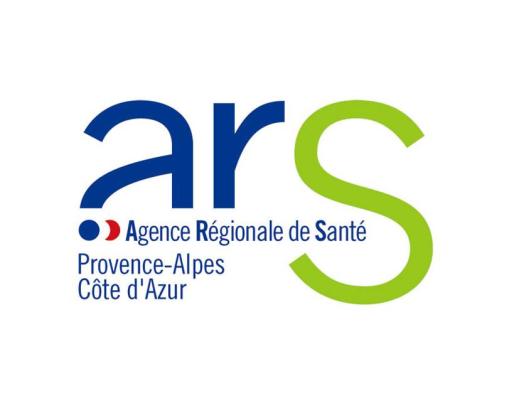 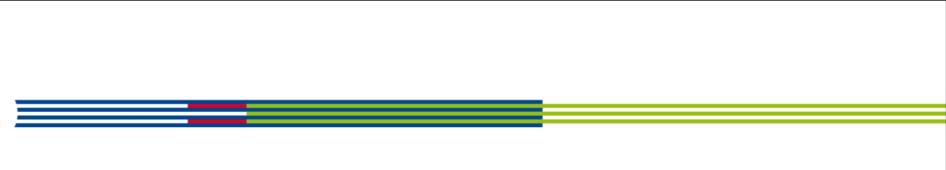 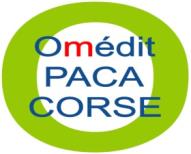 Veille des Agences
Marie-Hélène Bertocchio -   Véronique Pellissier
Coordination Observatoire du Médicament, des dispositifs médicaux  et de l’Innovation thérapeutique- ARS PACA
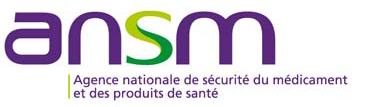 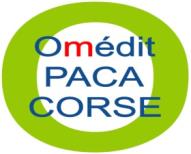 Mise à jour le 17 mai 2016 Fiche Piratox n° 6
« Ypérite et autres moutardes vésicantes »
http://ansm.sante.fr/var/ansm_site/storage/original/application/6d62ed6e00a5a870546dc5ebf802fba6.pdf
! Points clefs à ne pas oublier
→ Les 1ers gestes d’urgence sont :
- l’extraction des victimes hors de la zone de danger : la protection cutanéo-muqueuse et
respiratoire des intervenants est indispensable.
- la décontamination d’urgence (déshabillage avant tout) des victimes éventuellement
complétée par une décontamination approfondie selon le contexte1 (doucher uniquement
après élimination par adsorption des traces liquides).
→ L’ypérite est un liquide suffisamment volatil et toxique pour constituer un risque d’intoxication
(vapeurs / liquide) et de contamination (liquide).
→ Les signes cliniques sont généralement d’apparition différée de plusieurs heures (toxique
insidieux).
→ En règle générale, plus le délai d’apparition des symptômes est bref plus l’intoxication est grave et
la symptomatologie lourde.
→ L’ypérite est peu létale mais très incapacitante.
→ Les victimes sont à prendre en charge comme des brûlés immunodéprimés et une fois
décontaminées, leurs soins ne présentent aucun danger pour les soignants.
→ Le traitement est symptomatique. Aucun antidote n’a été validé à ce jour.
→ Comme pour toute atteinte cutanée, vérifier le statut vaccinal (tétanos).
→ Pour des informations complémentaires sur le risque, l’aide à la prise en charge et le suivi
des patients, il est recommandé de solliciter le service de santé des armées, les centres
antipoison, les établissements de santé référents.
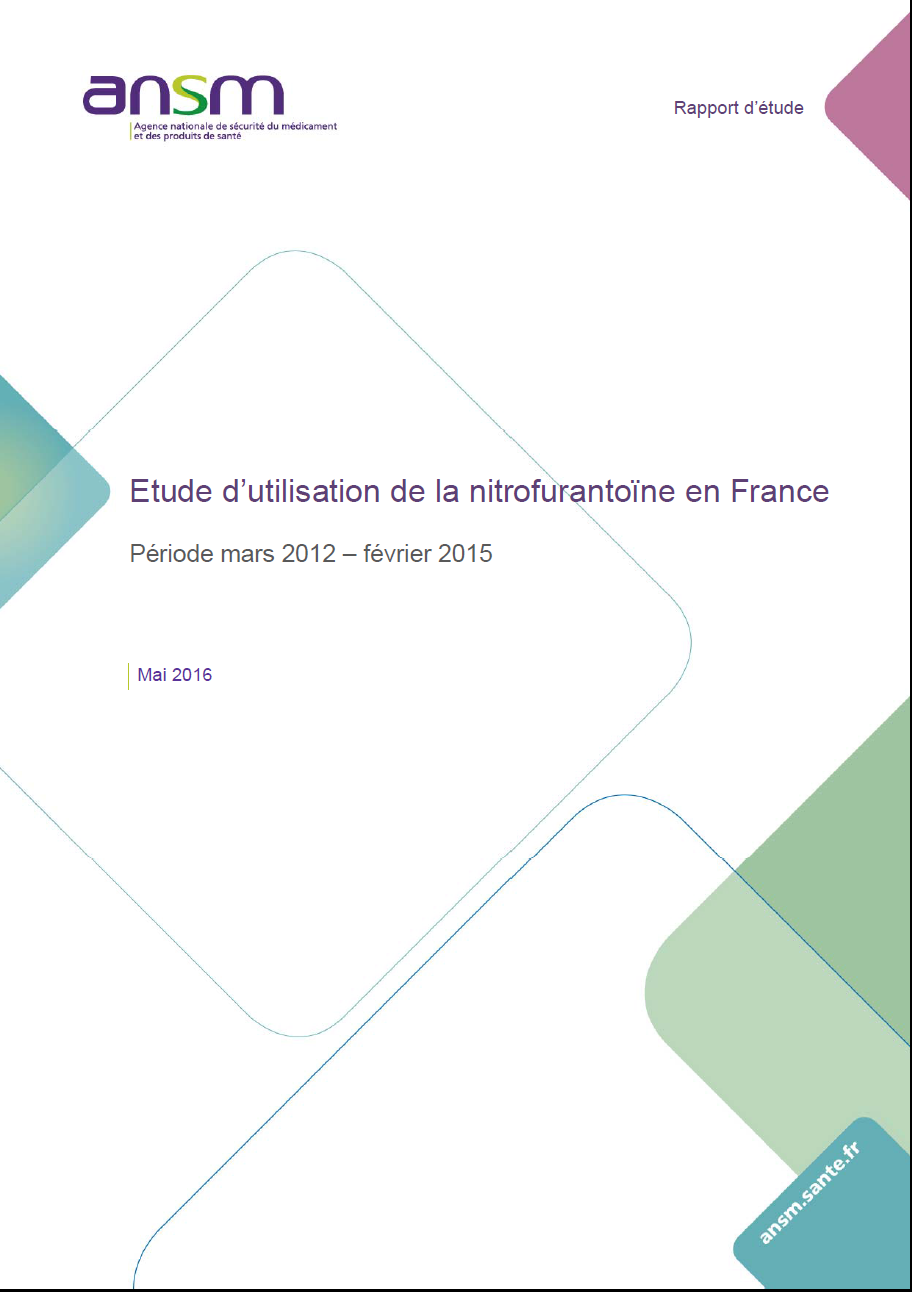 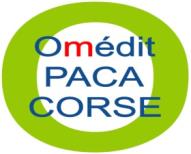 http://ansm.sante.fr/var/ansm_site/storage/original/application/d807c8e39321445201911cf314263f07.pdf
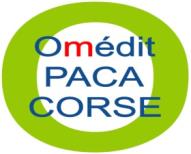 http://ansm.sante.fr/var/ansm_site/storage/original/application/e725e6e727a296863e32dd17ef905b57.pdf
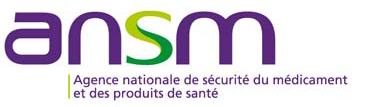 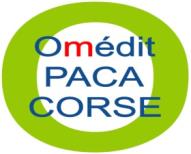 Décision du 27 MAI 2016
Portant modification au répertoire des groupes génériques mentionné à l’article R. 5121-5 du Code de la Santé Publique
CREATION DE GROUPE(S) GENERIQUE(S)
CHLORHYDRATE DE BENDAMUSTINE 2,5 mg/mL
DUTASTERIDE
OLMESARTAN MEDOXOMIL
OXYCODONE (CHLORHYDRATE D')
ROSUVASTATINE CALCIQUE – ROSUVASTATINE ZINCIQUE

http://ansm.sante.fr/var/ansm_site/storage/original/application/a267caa617c682fa92a1aedc3647604b.pdf
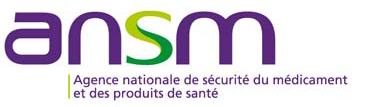 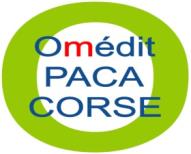 RTU de Truvada dans la PrEP : élargissement de la prescription aux CeGIDD 

L’ANSM a établi le 25 novembre 2015 une RTU de Truvada dans la prophylaxie Pré-Exposition (PrEP) au VIH en tant qu’outil additionnel d’une stratégie de prévention diversifiée de la transmission du VIH chez les personnes âgées de 18 ans ou plus à haut risque d’acquisition du VIH par voie sexuelle.La prescription de Truvada dans le cadre de cette RTU était jusqu’à présent réservée aux médecins hospitaliers expérimentés dans la prise en charge de l’infection par le VIH. La possibilité de prescrire Truvada dans la PrEP vient d’être étendue aux Centres gratuits d’information, de dépistage et diagnostic des infections par le VIH des hépatites virales et des infections sexuellement transmissibles (CeGIDD). En effet, la loi de modernisation de notre système de santé  a étendu les missions des CeGIDD aux traitements préventifs de l’infection par le VIH et l’arrêté les autorisant à prescrire Truvada dans la PrEP a été publié le 10 juin 2016.
Opération PANGEA IX - Lutte contre les réseaux de vente illicite de médicaments sur internet - Communiqué
Opération PANGEA IX - Lutte contre les réseaux de vente illicite de médicaments sur internet -
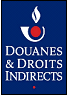 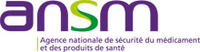 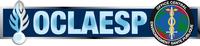 L’opération internationale « PANGEA IX », destinée à lutter contre la vente illicite de médicaments sur internet, s’est déroulée du 30 mai au 7 juin 2016. Elle a donné lieu à un grand nombre d'arrestations et de constatations dans le monde entier, ainsi qu’à la saisie de milliers de médicaments potentiellement dangereux.
Hormis les médicaments illicites, l'opération PANGEA IX s'est axée, pour la gendarmerie, sur les dispositifs médicaux (préservatifs, tests de grossesse, bandelettes de test de diabète, etc.) proposés à la vente sur des sites illégaux.Les services douaniers, fort de leur positionnement sur l’ensemble du territoire, ont saisi plus de 960 000 produits de santé illicites et près de 1,4 tonne de produits pharmaceutiques divers.La majorité de ces produits est constituée de médicaments, détournés de leur usage et utilisés comme stupéfiants, de produits dopants (stéroïdes, hormones de croissance, etc.) et de crèmes éclaircissantes pour la peau.
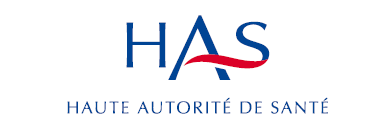 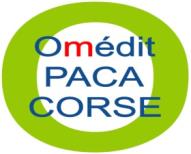 Cancer du poumon : conditions non réunies pour un dépistage chez les fumeurs

http://www.has-sante.fr/portail/jcms/c_2632022/fr/cancer-du-poumon-conditions-non-reunies-pour-un-depistage-chez-les-fumeurs


la maladie est difficilement détectable à un stade précoce à cause de sa rapidité d’évolution 
l’examen de dépistage disponible n’est pas adapté 
les possibilités de traitements sont restreintes, même à un stade précoce de la maladie
les personnes qui pourraient bénéficier d’un dépistage ne sont pas précisément identifiables 
la réduction de la mortalité grâce à ce dépistage n’est pas établie dans le contexte français
il y a trop de risques et d’inconvénients associés à ce dépistage pour des bénéfices très incertains
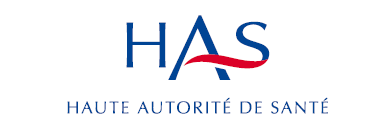 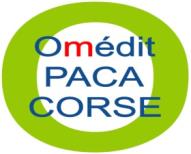 Déremboursement des spécialités à base d’olmésartan dans le traitement de l’hypertension artérielle
http://www.has-sante.fr/portail/jcms/c_2621700/fr/deremboursement-des-specialites-a-base-d-olmesartan-dans-le-traitement-de-l-hypertension-arterielle
L’ANSM et la HAS rappellent que cette décision de déremboursement repose sur les éléments scientifiques suivants :
Une démonstration moins convaincante de son efficacité que les autres médicaments de la classe des ARA II. Bien que l’olmésartan diminue la pression artérielle, son efficacité sur la réduction du nombre d’événements cardiovasculaires (infarctus, accidents vasculaires cérébraux, …) ou des décès n’a pas été démontrée, contrairement à la majorité des autres ARA II disponibles et remboursés.
Des données issues d’enquêtes nationales de pharmacovigilance françaises et d’études publiées ont mis en évidence un risque très rare d’entéropathies graves avec l’olmésartan ; mais ce risque n’a pas été retrouvé avec les autres ARA II disponibles.
Il est recommandé au patient de :
ne pas arrêter brutalement le traitement,
consulter un médecin pour une réévaluation du traitement.
En effet, il existe de nombreuses alternatives efficaces, mieux tolérées et remboursées.

L’entrée en vigueur du déremboursement des spécialités à base d’olmésartan a désormais été fixée au 2 janvier 2017, par deux arrêtés du 16 juin 2016 publiés au Journal Officiel du 21 juin 2016. Afin d’accompagner le déremboursement des spécialités à base d’olmésartan indiquées dans l’hypertension artérielle, la HAS et l’ANSM souhaitent informer les professionnels de santé et les patients. Les prescripteurs sont invités, lors de la prochaine consultation avec leurs patients sous olmésartan, à réévaluer leur traitement antihypertenseur. Les patients ne doivent pas interrompre leur traitement sans avoir au préalable consulté leur médecin.
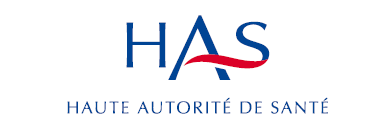 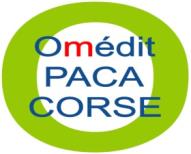 Évaluation des infrastructures de simulation en santé
http://www.has-sante.fr/portail/jcms/c_2626164/fr/evaluation-des-infrastructures-de-simulation-en-sante





Dans la continuité des travaux menés, la HAS souhaite poursuivre avec les professionnels son action en faveur de la simulation en santé et propose maintenant aux infrastructures de simulation de s’inscrire dans une démarche d’amélioration continue de la qualité décrite dans un « Guide pour l’évaluation des infrastructures de simulation en santé ».
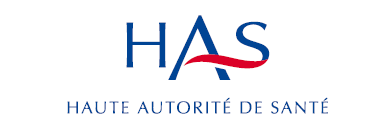 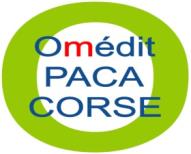 Les directives anticipées concernant les situations de fin de vie
http://www.has-sante.fr/portail/jcms/c_2619437/fr/les-directives-anticipees-concernant-les-situations-de-fin-de-vie





La HAS met à disposition des personnes et des professionnels des outils pour faciliter cette démarche :
un modèle de formulaire de directives anticipées qui permet la libre expression des personnes, malades ou non,  sur leurs souhaits et volontés concernant les décisions médicales à prendre pour le cas où elles seraient un jour hors d’état de les exprimer. Il  s’accompagne d’un document expliquant pourquoi et comment y réfléchir et les rédiger : objectifs et intérêts des directives anticipées, explications sur qui peut les rédiger, quand, comment et sur leur contenu, conseils pour les rédiger et les conserver, et informations sur leur utilisation par le corps médical. Ce modèle de formulaire peut être téléchargé, saisi et enregistré
un document destiné aux professionnels de santé et du secteur médico-social et social pour les aider à accompagner les personnes qui souhaitent y réfléchir ou les rédiger : intérêts des directives anticipées pour la personne et pour le professionnel, propositions sur le quand et comment aborder le sujet, réflexions sur le sens et le contenu du dialogue.
un document sur la personne de confiance décrivant son rôle, les critères pour la choisir et les modalités de sa désignation, accompagné du formulaire de désignation ;
une note méthodologique et de synthèse documentaire qui décrit la méthode utilisée pour construire ces documents et recense les travaux sur le sujet en France et à l’étranger.
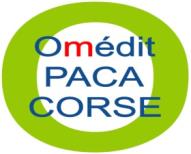 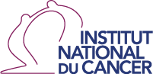 Concertation sur le dépistage du cancer du sein : les avis des conférences de citoyennes et de professionnels
http://www.e-cancer.fr/Actualites-et-evenements/Actualites/Concertation-sur-le-depistage-du-cancer-du-sein-les-avis-des-conferences-de-citoyennes-et-de-professionnels
Les travaux issus de la concertation citoyenne et scientifique sur le dépistage du cancer du sein, lancée à l’automne 2015, ont fait l’objet de restitutions publiques lors d’une journée réunion de clôture, organisée le 28 mai.
La concertation citoyenne a notamment insisté sur les notions de libre-choix et d’information accessible et adaptée, sur le cancer du sein, la prévention et le dépistage, tout au long de la vie des femmes. Elle a également souligné la nécessité d’une évaluation régulière du dépistage organisé.
La conférence de professionnels de la santé a rappelé les objectifs attendus en matière de diminution de la mortalité par cancer du sein et de baisse de la morbidité. Elle a également mis en avant la nécessité d’une stratégie de dépistage du cancer du sein différenciée en fonction du niveau de risque. Des recommandations ont également été formulées en matière d’information des femmes. Enfin, les professionnels de santé ont insisté sur la nécessité d’impliquer davantage le médecin traitant dans le parcours de dépistage.
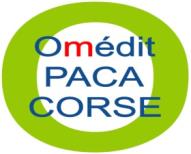 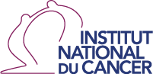 L’Institut publie un document d’aide à la pratique professionnelle sur l’accompagnement au sevrage tabagique des patients atteints d’un cancer. 
http://www.e-cancer.fr/Actualites-et-evenements/Actualites/Cancer-et-aide-a-l-arret-du-tabac-un-nouvel-outil-destine-aux-professionnels-de-sante
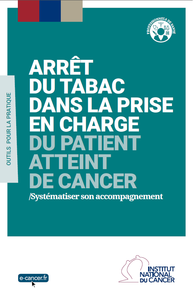 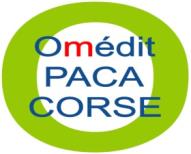 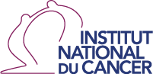 Publication de l’édition 2015 des Cancers en France

http://www.e-cancer.fr/Actualites-et-evenements/Actualites/Publication-de-l-edition-2015-des-Cancers-en-France
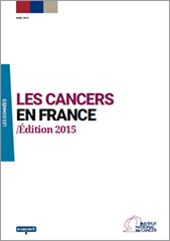 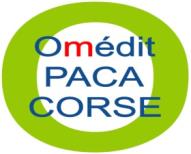 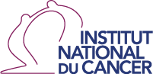 Prévention et gestion des effets indésirables liés aux anticancéreux par voie orale : parution de quatre nouvelles recommandations
http://www.e-cancer.fr/Actualites-et-evenements/Actualites/Prevention-et-gestion-des-effets-indesirables-lies-aux-anticancereux-par-voie-orale-parution-de-quatre-nouvelles-recommandations
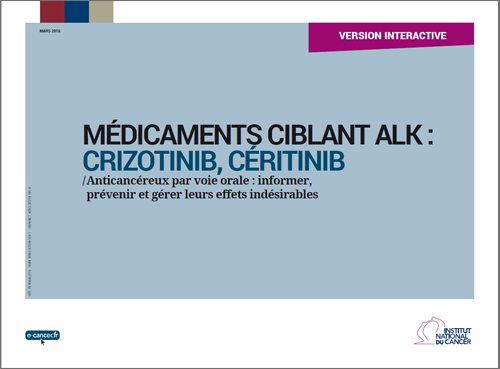 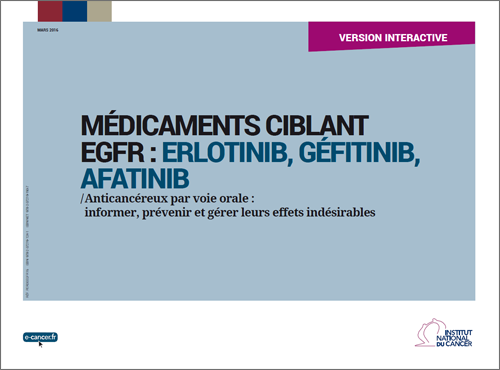 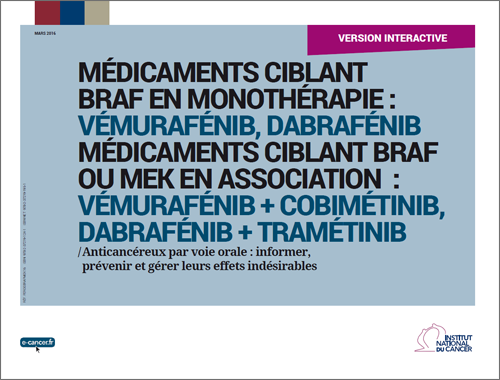 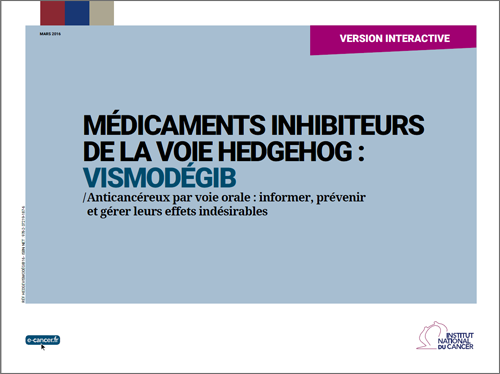 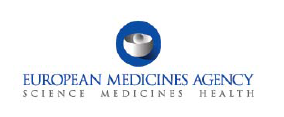 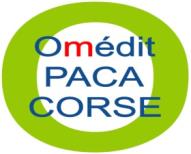 Avis favorable pour nouvelles AMM de médicament 
Le CHMP a rendu un avis favorable pour l’octroi de l’autorisation de mise sur le marché à :
Strimvelis , une thérapie génique indiquée dans le traitement du déficit immunitaire combiné sévère (DICS) par déficit en adénosine désaminase (ADA), pour les patients qui n’ont pas de donneur compatible pour une greffe de cellules souches hématopoïétiques. Ce produit a une désignation de médicament orphelin.
Darzalex (daratumumab) dans le traitement du myélome multiple réfractaire ou en rechute. Ce produit a une désignation de médicament orphelin  et il va bénéficier d’une ATU de cohorte en France.
Galafold (migalastat) dans le traitement de la maladie de Fabry. Ce produit a une désignation de médicament orphelin, il bénéficie d’une ATU de cohorte depuis mars 2016.
Neparvis (sacubitril/valsartan) dans le traitement de l’insuffisance cardiaque à fraction d’éjection réduite.
Vaccin de la grippe pandémique H5N1 MedImmune , vaccin vivant atténué contre la grippe aviaire (H5N1). Le vaccin est destiné à la préparation aux pandémies. 
Ainsi qu’à un médicament générique :
Palonosetron Accord (palonosetron) dans la prévention des nausées et vomissements induits par la chimiothérapie.
Enfin, pour un médicament biosimilaire :
Flixabi (infliximab), dans le traitement de la polyarthrite rhumatoïde, de la maladie de Crohn chez l’adulte et chez l’enfant, de la rectocolite hémorragique chez l’adulte et chez l’enfant, de la spondylarthrite ankylosante, du rhumatisme psoriasique et du psoriasis.
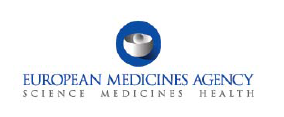 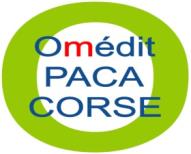 Trois avis positifs pour une extension d’indication
Le CHMP a recommandé une extension d’indication pour :
Halaven (eribulin), dans le traitement du liposarcome non opérable chez les patients adultes ayant reçu un traitement antérieur comportant une anthracycline (sauf si inadapté) pour une forme avancée ou métastatique.
Humira (adalimumab), dorénavant indiqué dans le traitement de la maladie de Crohn active, modérée à sévère, chez l’enfant et les adolescents à partir de 6 ans, qui n’ont pas répondu à un traitement conventionnel comprenant un traitement nutritionnel de première intention et un corticoïde et/ou un immunomodulateur ; ou chez lesquels ces traitements sont mal tolérés ou contre-indiqués.  
Opdivo (nivolumab), en monothérapie ou en association avec ipilimumab dans le traitement du mélanome avancé (non opérable ou métastatique) chez l’adulte. Par rapport à nivolumab en monothérapie, une augmentation de la survie sans progression pour l’association avec ipilimumab n’est établie que chez les patients ayant une faible expression de PD-L1.
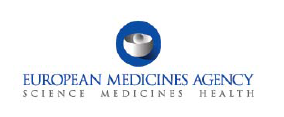 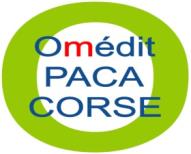 Avis favorable pour nouvelles AMM de médicaments
Le CHMP a rendu un avis favorable pour l’octroi de l’autorisation de mise sur le marché à :
Zavicefta (ceftazidime/avibactam) , dans le traitement des infections bactériennes multirésistantes chez l’adulte. AMM européenne obtenue
Zinbryta (daclizumab) , dans le traitement des formes récurrentes de la sclérose en plaques.
Ongentys (opicapone) , en traitement d’appoint des fluctuations motrices dans la maladie de Parkinson.
Odefsey (emtricitabine/rilpivirine/tenofovir alafenamide) , pour le traitement des patients infectés par le VIH-1.
Enzepi (extrait pancréatique) , dans le traitement de l’insuffisance pancréatique exocrine.
EndolucinBeta (chlorure de lutétium (177 Lu)) , un précurseur radiopharmaceutique utilisé uniquement pour le radiomarquage de molécules vectrices avant leur administration.
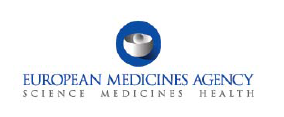 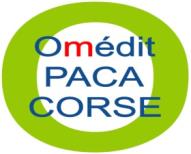 Neuf avis positifs pour une extension d’indication
Le CHMP a recommandé une extension d’indication pour :
Gazyvaro (obinutuzumab),  est indiqué en association avec la bendamustine, suivi par un traitement de maintenance par Gazyvaro, dans le traitement du lymphome folliculaire chez les patients qui n’ont pas répondu ou en progression pendant ou jusqu’à 6 mois après un traitement par rituximab ou une combinaison à base de rituximab. Ce produit a une désignation de médicament orphelin dans cette situation.
Afinitor (everolimus) , dans le traitement des tumeurs neuroendocrines d’origine gastro-intestinale ou pulmonaire, métastatiques ou non résécables, avec progression de la maladie chez l’adulte.  
Avastin (bevacizumab) , en association avec l’erlotinib, est indiqué en traitement de première ligne, chez les patients adultes atteints de cancer bronchique non à petites cellules, avancé et non opérable, métastatique ou en rechute, non épidermoïde, avec une mutation activatrice de l’EGFR.
Ferriprox (deferiprone) , est indiqué en monothérapie dans le traitement de la surcharge en fer chez les patients qui présentent une thalassémie majeure et pour lesquels un traitement par un autre chélateur est contre-indiqué ou inadapté. Il est également indiqué en association avec un autre chélateur chez les patients qui présentent une thalassémie majeure et pour lesquels une monothérapie par un chélateur du fer est inefficace, ou lorsque la prévention ou le traitement d’une conséquence grave de la surcharge en fer (principalement une surcharge cardiaque) justifie une correction rapide et intensive.
HyQvia , immunoglobuline pour une utilisation pédiatrique, de 0 à 18 ans.
Imbruvica (ibrutinib) en première ligne en monothérapie dans la leucémie lymphoïde chronique.
Reyataz (atazanavir) sous forme de granules pour une utilisation pédiatrique chez les enfants à partir de 3 mois et dont le poids atteint au moins 5 kg; modification de la posologie des gélules chez les enfants.
Victoza (liraglutide) dans le traitement du diabète type 2 en monothérapie.
Zinforo (ceftaroline)  pour une utilisation pédiatrique, à partir de 2 mois, dans les infections complexes de la peau et des tissus mous et dans les pneumonies communautaires.
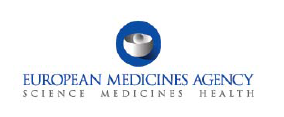 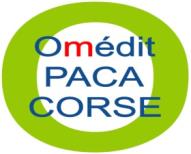 Avis favorable pour 6 nouvelles AMM de médicaments
Le CHMP a rendu un avis favorable pour l’octroi de l’autorisation de mise sur le marché à :
Epclusa (sofosbuvir/velpatasvir)  et Zepatier (elbasvir/grazoprevir)  dans le traitement de l’hépatite C chronique. 
Qtern (saxagliptin/dapagliflozin)  dans le traitement du diabète de type 2.
Ainsi que trois médicaments génériques :
Bortezomib Hospira et Bortezomib Sun (bortezomib)  dans le traitement du myélome multiple et du lymphome du manteau.
Pemetrexed Fresenius Kabi (pemetrexed) , pour le traitement des patients atteints de mésothéliome pleural malin non résécable et localement avancé, et pour le traitement du cancer bronchique non à petites cellules métastatique.
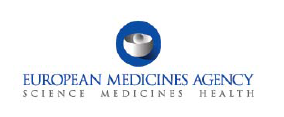 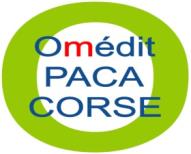 Six avis positifs pour une extension d’indication
Le CHMP a recommandé une extension d’indication pour :
Adcetris (brentuximab védotine) , dans le traitement du lymphome hodgkinien (LH) CD30 positif chez l’adulte, à haut risque de rechute ou de progression après greffe autologue de cellules souches (ASCT).
Humira (adalimumab) , dans le traitement de l’uvéite non infectieuse, intermédiaire et postérieure chez l’adulte, ayant une réponse insuffisante aux corticoïdes ou nécessitant une épargne en corticoïdes ou chez qui la corticothérapie est inappropriée.
Kyprolis (carfilzomib) , en association avec le lénalidomide et la dexaméthasone ou la dexaméthasone seule, est indiqué dans le traitement du myélome multiple chez les patients adultes qui ont reçu au moins un traitement antérieur.
Revestive (teduglutide) , pour le traitement du syndrome de l’intestin court chez les patients à partir de 1 an. Les patients doivent être en état stable après la période d’adaptation intestinale.
Simponi (golimumab) , pour le traitement de l’arthrite juvénile idiopathique polyarticulaire chez les enfants de poids supérieur ou égal à 40 kg, en cas de réponse insuffisante à un traitement antérieur par méthotrexate.
Tysabri (natalizumab),  en monothérapie chez l’adulte comme traitement de fond des formes très actives de sclérose en plaques (SEP) rémittente-récurrente pour les groupes de patients suivants :Patients adultes présentant une forme très active de la maladie malgré un traitement complet et bien conduit par au moins un traitement de fond de la sclérose en plaques.
Patients adultes présentant une sclérose en plaques rémittente-récurrente sévère et d’évolution rapide, définie par 2 poussées invalidantes ou plus au cours d’une année associées à 1 ou plusieurs lésion(s) rehaussée(s) après injection de Gadolinium sur l’IRM cérébrale ou une augmentation significative de la charge lésionnelle en T2 par rapport à une IRM antérieure récente.